What’s InsideThe Family History Guide for <group>, by <name>
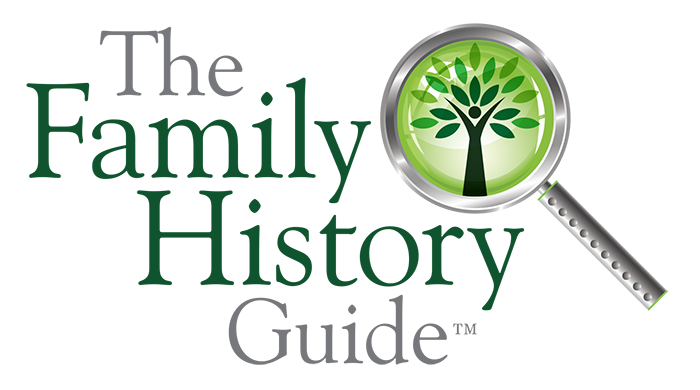 © 2023  The Family History Guide Association
8/21/2023
NOTE: Do not copy these slides for others or post them online.
[Speaker Notes: This slide deck helps you present interesting aspects of The Family History Guide website. The screen are intended only as prompts to help guide your presentation; each slide should. The approximate time needed for the presentation is 50-55 minutes. Each slide has a number and title on the left, and menu locations on the right. The upcoming slide title is shown in the lower right. 

How to Use the Slides (full monitors or laptops)

Study the notes on each slide. You may customize the notes as needed. Items marked with asterisks are actions; other items are things you explain.
Before presenting, in PowerPoint select “Set Up Slide Show” and select “Browsed by an Individual” so the slides don’t take up the full screen.
Start the slide show and size the window to about 4x6 inches, in the lower left of your screen.
Open the Home Page of The Family History Guide and size the browser window so it takes up nearly all of the screen, covering the PowerPoint slides.
When you start the presentation, click the PowerPoint icon in the bottom tray to bring the opening slide forward. Click to advance to Item 1, and then click the window with The Family History Guide to proceed. Each time you want to advance a slide, click the PowerPoint icon and repeat the process.

Note: Do not add screenshots of The Family History Guide to this slide deck. Instead, show The Family History Guide directly from the website.]
Overview Video
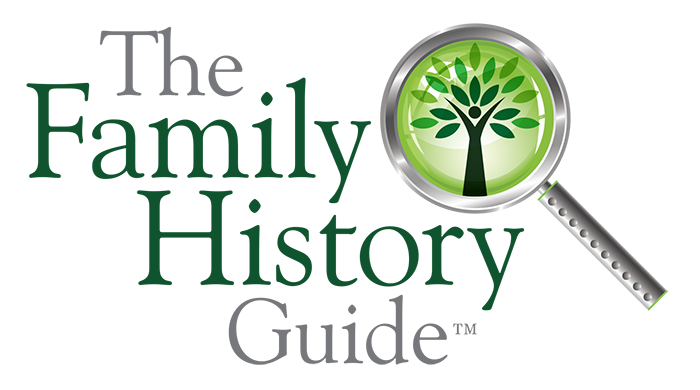 Home Page
© 2023 The Family History Guide Association – All rights reserved.
[Speaker Notes: *Before opening the video, mention these things:

The URL for the site (www.thefhguide.com)
It’s free – no ads or subscriptions
It’s sponsored by The Family History Guide Association, a non-profit organization

*Open the video and describe what it’s about, but show only a small amount of it.]
Menus
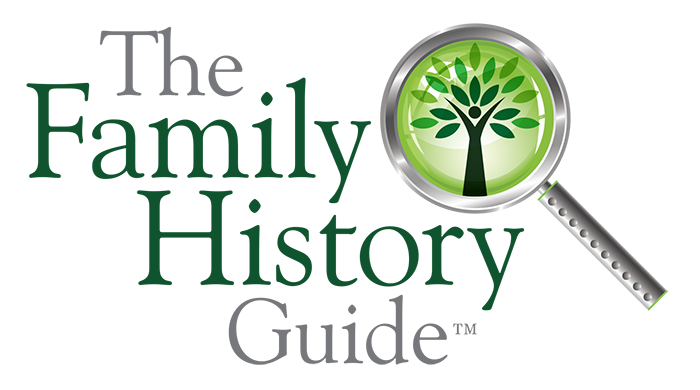 Home Page
© 2023 The Family History Guide Association – All rights reserved.
[Speaker Notes: *Show the top menus. You can get to almost any page in The Family History Guide by using the menus.

*Size the browser window down until the top menus disappear. Show how to use the three-line menu that appears, which is used on tablets and phones.

There is no app for The Family History Guide; instead, the site recognizes your device and adjusts the menus accordingly.]
Getting Started
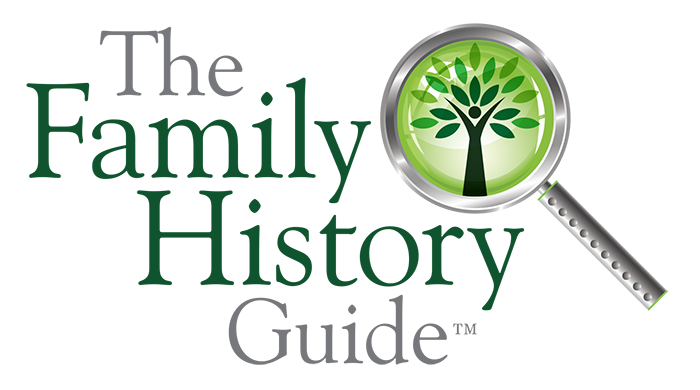 Home Page; Left-side links
© 2023 The Family History Guide Association – All rights reserved.
[Speaker Notes: * In the Home page, explain that the six links on the left side are helpful for those who are new to The Family History Guide, as they represent things that many people would like to learn or do in family history. 

* Click the “Learn about Us” to show a page that introduces The Family History Guide. (The “Learn FamilySearch” link will be demonstrated later.)

* Click the “More” link and note the additional things that can be done on the site.]
Beginners
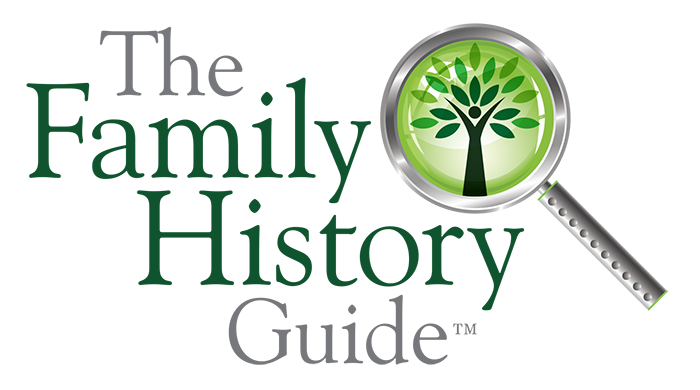 Home Page (top)
© 2023 The Family History Guide Association – All rights reserved.
[Speaker Notes: * On the Home page, click the Beginners link. 

* Hover over the menus at the top to show that this approach for beginners uses a very small amount of options.

* In the Versions menu, choose “Return to Full Version” to get back to the regular version of The Family History Guide.]
Languages
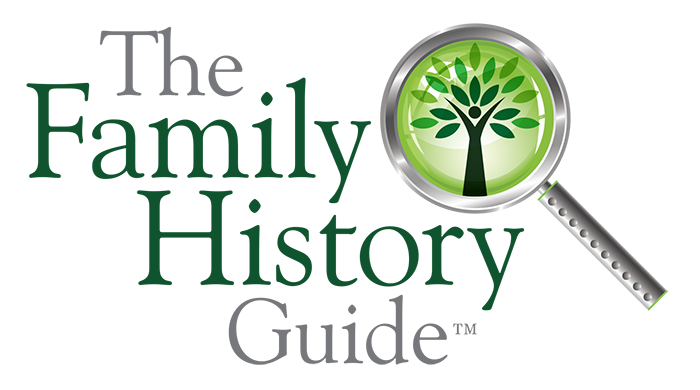 Home Page
© 2023 The Family History Guide Association – All rights reserved.
[Speaker Notes: *Click Select Languages and translate the site to another language, and back to English.]
Search
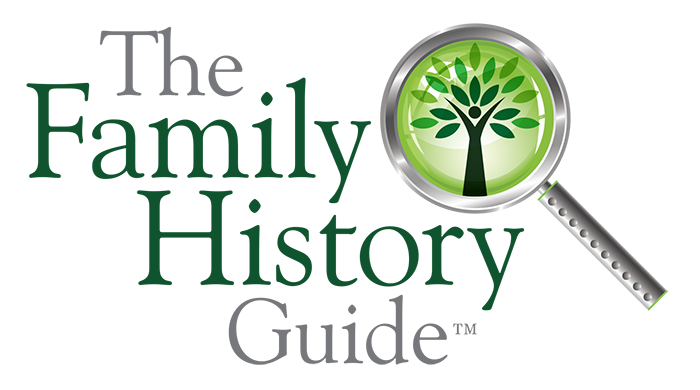 Home Page
© 2023 The Family History Guide Association – All rights reserved.
[Speaker Notes: *Click the search icon (magnifying glass) and search for a topic, such as “adoption”.

The search is done inside The Family History Guide website, not across the internet.

* When you are done, close the search topic.

*Explain that you can return to the Home Page by clicking the logo in the upper left (do that, to demonstrate).]
Today’s Tip
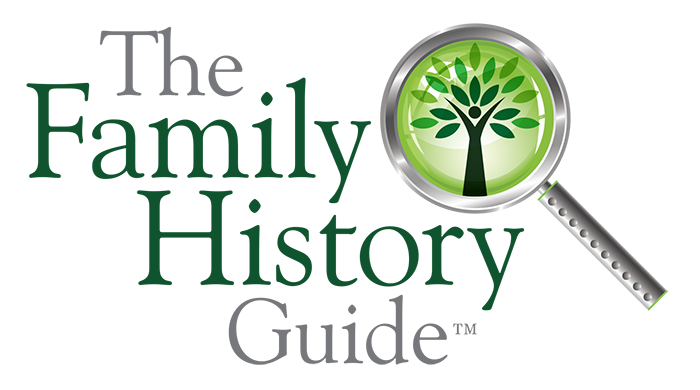 Home Page
© 2023 The Family History Guide Association – All rights reserved.
[Speaker Notes: *Show “Today’s Tip”. 

Tips are added each week, Monday through Friday.

*Click “See All Tips” at the bottom of the tip to view a page with previous entries.]
INTRO MENUFAQs
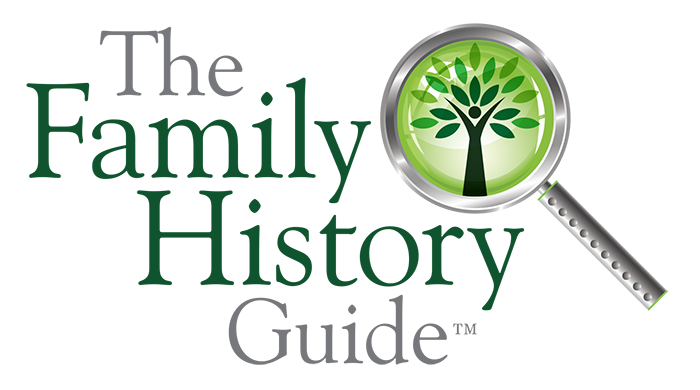 Intro Menu
© 2023 The Family History Guide Association – All rights reserved.
[Speaker Notes: *In the Intro menu, open the FAQs page and then open a few links to demonstrate.]
Topics
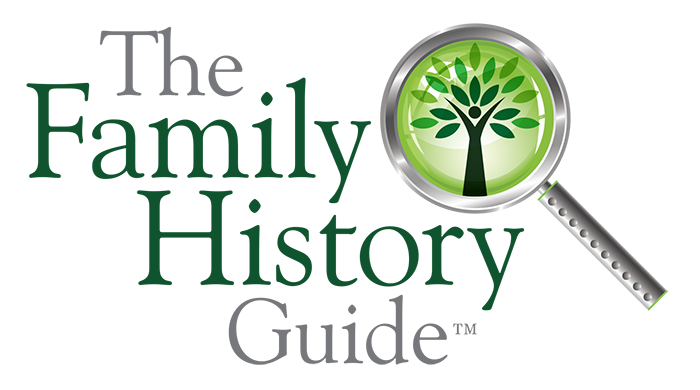 Intro Menu
© 2023 The Family History Guide Association – All rights reserved.
[Speaker Notes: *In the Intro menu, select Topics and then show one of the links.]
Features Help
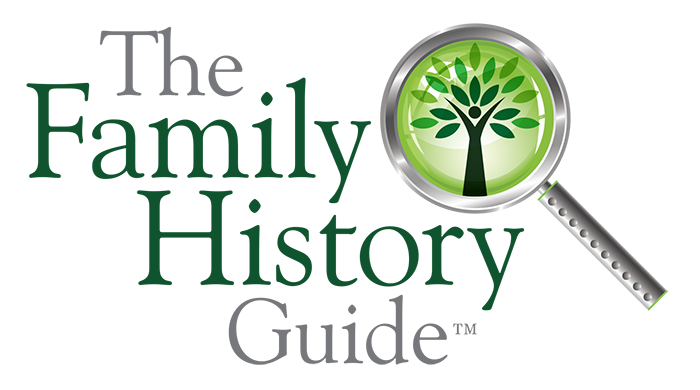 Intro Menu
© 2023 The Family History Guide Association – All rights reserved.
[Speaker Notes: *In the Intro menu, select Features Help. 

*Describe the purpose of the page, and scroll through a couple of items.]
Learning System
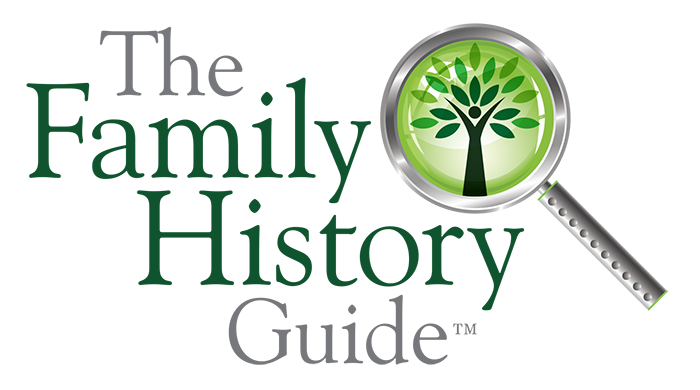 Intro Menu
© 2023 The Family History Guide Association – All rights reserved.
[Speaker Notes: *In the Intro menu, select Learning System.

*Show the picture of the boxes for Projects, Goals, and Choices. Explain that Projects are like large boxes of information, Goals are like medium boxes, and Choices are the smaller boxes that contain steps and links to articles and videos.

The next Item (13) demonstrates Projects and Goals in more depth.]
LEARNING PATHSProjects & Goals
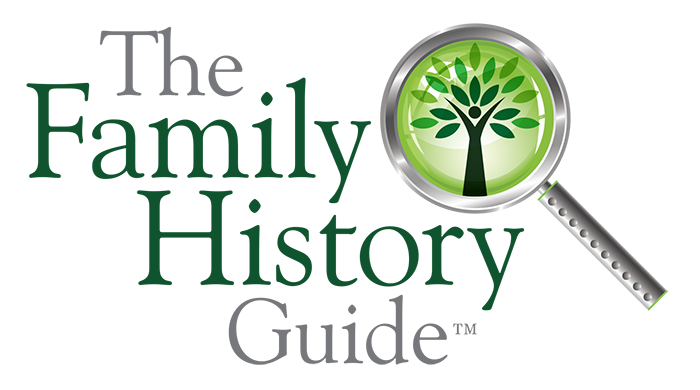 FS Project 1
© 2023 The Family History Guide Association – All rights reserved.
[Speaker Notes: *Hover over the FamilySearch, Ancestry, MyHeritage, and Findmypast menus to show the lists of Projects.

*Select FamilySearch Project 1 to demonstrate. (If the audience is more geared to a different partner, use Project 2 for that partner.)

*Hover over the Goals in the header area and select one or two; then return to Goal 1. Explain that all Projects have a header area for Goals.]
Choice Features
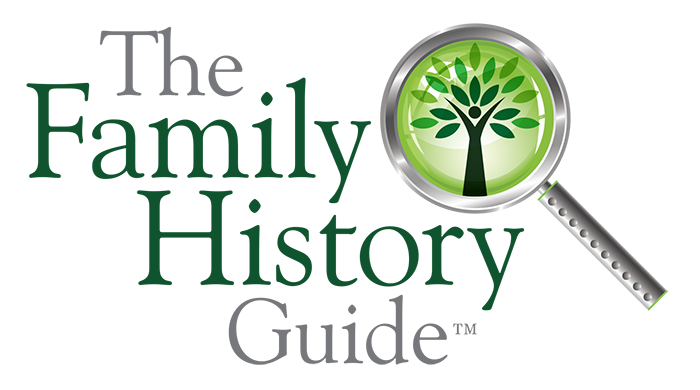 FS Project 1
Summaries,  Exercises, Close/Open Choices
© 2023 The Family History Guide Association – All rights reserved.
[Speaker Notes: *Open the first link to an article and explain that it opens in a separate tab (as do video links).

*Open and explain the first Summary link.

*Open and explain the first Exercise link.

*Close an individual Choice and open it again, explaining what happens.

*Demonstrate the Close/Open Choices button.]
Print Feature
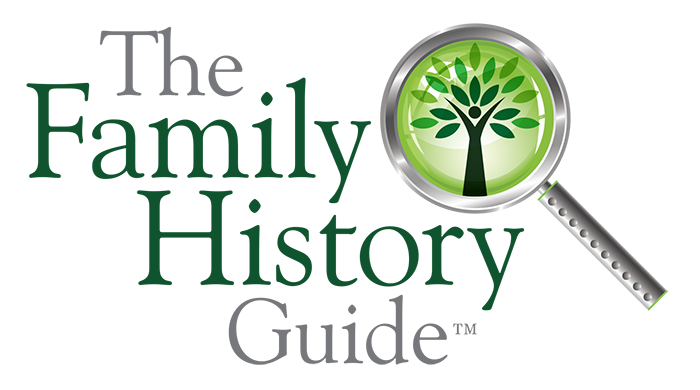 FS Project 1
Header
© 2023 The Family History Guide Association – All rights reserved.
[Speaker Notes: There is no printed manual for The Family History Guide (too big, too hard to maintain a manual due to frequent updates).

*Click Print in the header. Explain that it’s a “selective” print feature.

*Click to remove a few items on the page, such as the summary items and a graphic.

*Click Undo for each item you removed, and show that the items are back again.

*Show the PDF and Print (paper) buttons.]
Show Me Slides
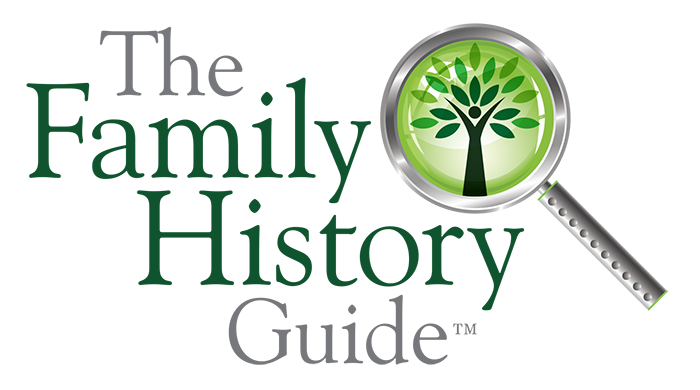 FS Project 1
© 2023 The Family History Guide Association – All rights reserved.
[Speaker Notes: *In the header for Goal 1, click the Show Me link. 

*Show just a bit of the Google slides and explain that they use a visual approach to learning a skill, for FamilySearch etc.]
Learning Tiles
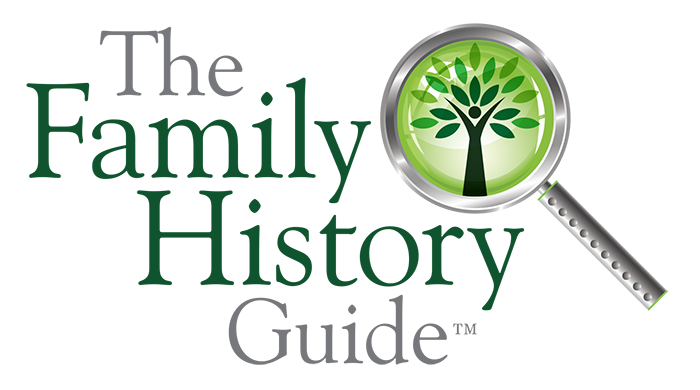 Home Page
© 2023 The Family History Guide Association – All rights reserved.
[Speaker Notes: * In the Home page, explain that the six links on the left side are helpful for those who are new to The Family History Guide, as they represent things that many people would like to learn or do in family history. 

* Click the “Learn FamilySearch” to show the links for learning FamilySearch. This can be an alternative for using the menu system, as it puts a lot of links all on one page. Project links are at the top of the page.

* On the Home page, click the “More” link to show additional things that can be done on the site.]
Photos & Documents
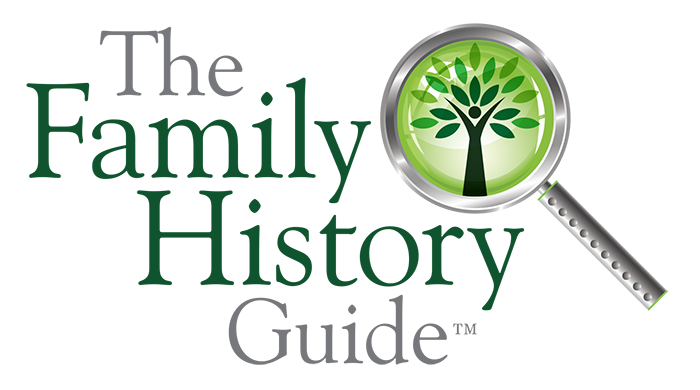 Projects
© 2023 The Family History Guide Association – All rights reserved.
[Speaker Notes: *In FS Project 2, explain that Goals 1-3 are shared across Partners; others are FamilySearch-specific. 

*Show Goal 3: Interviewing and emphasize it is a shared Goal.]
Research Projects(shared)
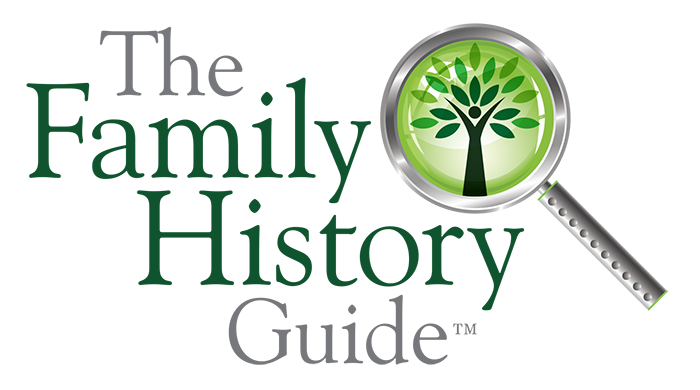 Projects
P4, FS/AC/MH/FMP
© 2023 The Family History Guide Association – All rights reserved.
[Speaker Notes: *In Project 4, hover over Goals 1, 2, and 3 in the header. 

These Goals teach fundamental research principles and are identical (shared) among FamilySearch, Ancestry, MyHeritage, and Findmypast.

*Hover over the Search Skills and Solve Problems Goals. These are more intermediate and advanced, and they are also shared.

*Open the Solve Problems Goal and close the Choices so they can all be seen on the screen. Read some of the titles to emphasize what they cover.]
Partner Research Tools
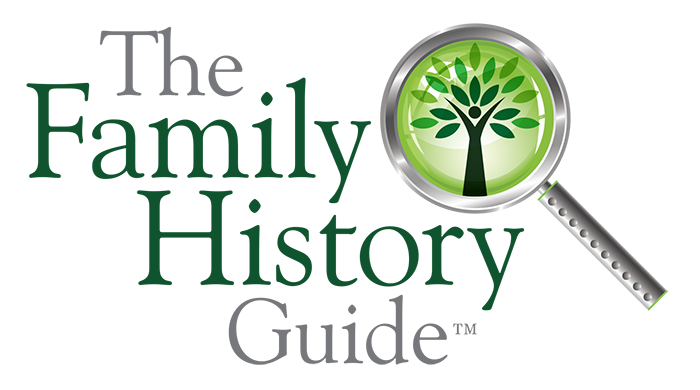 Project 4
Partner-specific Goals
© 2023 The Family History Guide Association – All rights reserved.
[Speaker Notes: *In the header for FamilySearch Project 4, hover over the (FS) Goals. 

These have research tools specific to FamilySearch. There are also Partner-specific Goals for Ancestry, MyHeritage, and Findmypast.

*Open Goal 5, close the Choices, and read/describe the titles.]
Knowledgebase (U.S.)
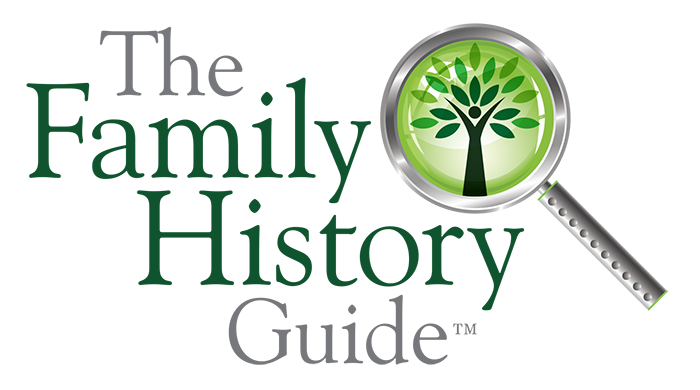 Projects
© 2023 The Family History Guide Association – All rights reserved.
[Speaker Notes: *In a Project menu, open the Knowledgebase.

*Select a topic in the header list and open it.

*Click one or more links to show the bullet lists.

The bullet items are like “snack-sized” pieces of information to help boost your family history IQ.]
Surname eBooks
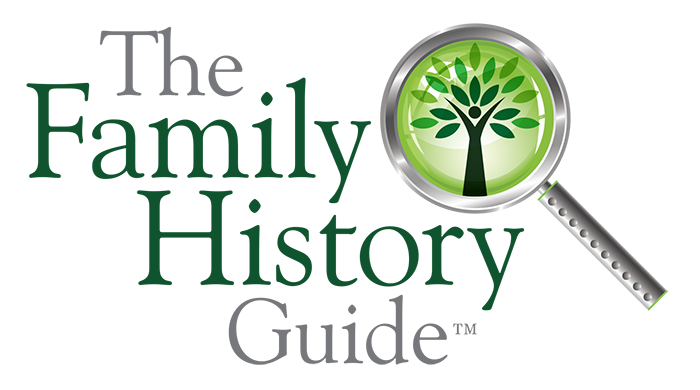 Projects
25: Partner Apps
© 2023 The Family History Guide Association – All rights reserved.
[Speaker Notes: *In a Project menu, open Surname eBooks. These are free eBooks you can view, print, and download.

*Select “Ainsworth” and view the eBook from the Internet Archive. You can flip through a few pages.]
Partner Apps
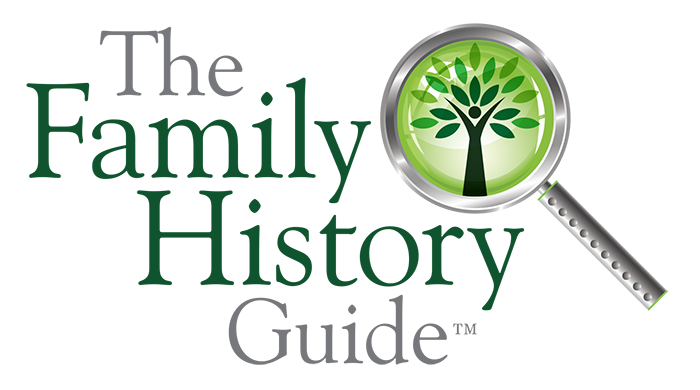 Countries
© 2023 The Family History Guide Association – All rights reserved.
[Speaker Notes: *At the bottom of the FamilySearch menu, open the Apps for Family Tree and Memories. 

*Briefly show one or two Goals.]
ACTIVITIESfor Families, Individuals, Youth, and Kids
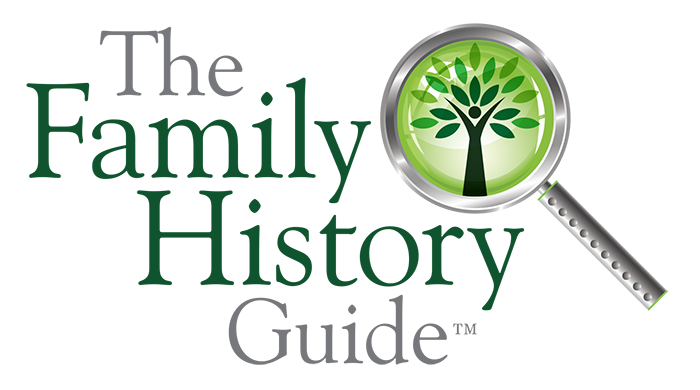 Activities
Family, Individuals, Youth, Kids
27: Activities Index
© 2023 The Family History Guide Association – All rights reserved.
[Speaker Notes: *In the Activities menu, open Home. There are over 200 family history activities on the site.

*Open Family Activities, scroll down and describe the first activity.

*Hover over the entries in the header area and describe some of the different types of activities.

*Open the Individuals page and scroll down a bit.

*Open the Youth page and scroll down a bit.

*Open the Kids Corner and scroll down a bit.

*Describe the value of family history activities in bringing families together.]
Activities Index
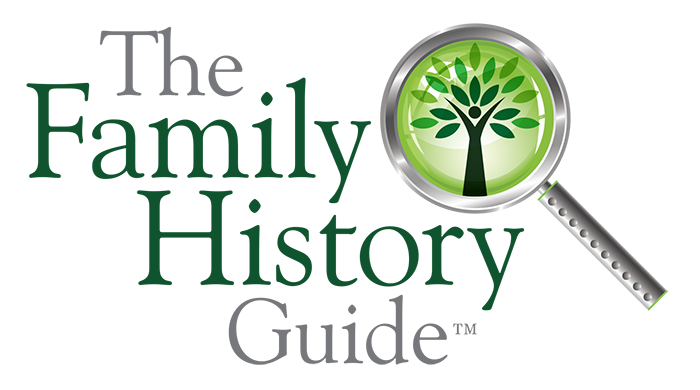 Activities
© 2023 The Family History Guide Association – All rights reserved.
[Speaker Notes: *In the Activities menu, open the Activities Index.

This Index is a handy way to find activities quickly and easily.

*Select an entry, such as “Save Memories on Smartphone”.]
Planning Sheet
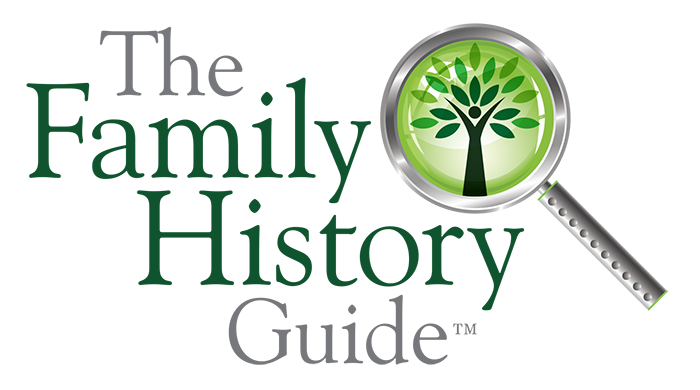 Activities
© 2023 The Family History Guide Association – All rights reserved.
[Speaker Notes: *In the Activities menu, select “Planning Sheet.”

This Google sheet can be downloaded and customized by anyone.

*Describe each of the columns and its purpose.]
Youth Pages
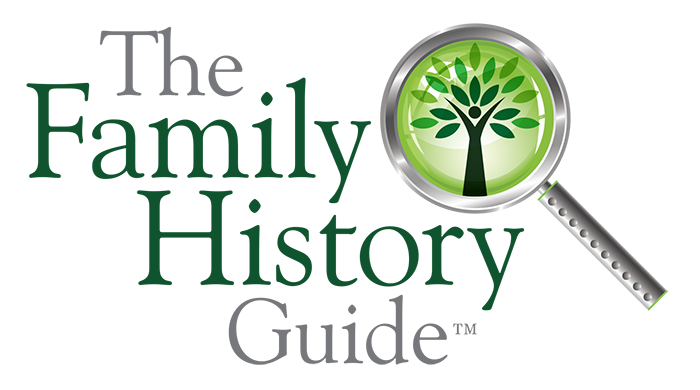 Activities
© 2023 The Family History Guide Association – All rights reserved.
[Speaker Notes: *In the Youth menu, open the Home entry.

The opening video is all teens explaining their feelings about family history and how The Family History Guide helps.

*Show one or two of the tiles and briefly explain the content.]
MEDIABlog Site
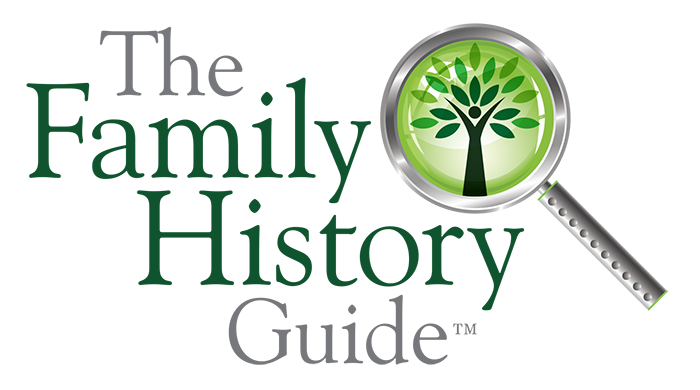 Media
© 2023 The Family History Guide Association – All rights reserved.
[Speaker Notes: *In the Media menu, select Blog. 

Three blog articles are published each Monday morning.

*Show the Subscribe feature, the Speaker Icon feature, and the language translation feature (lower right)]
Social Media
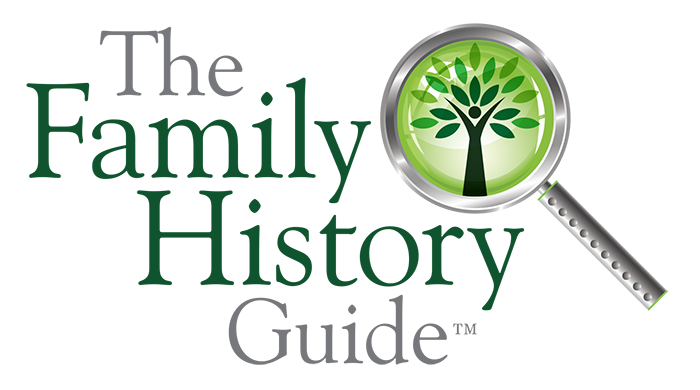 Media
© 2023 The Family History Guide Association – All rights reserved.
[Speaker Notes: *In the Social Media menu, hover over Facebook, YouTube, Twitter, Pinterest, and Instagram. 

People can follow us on each social media platform.]
Faiths
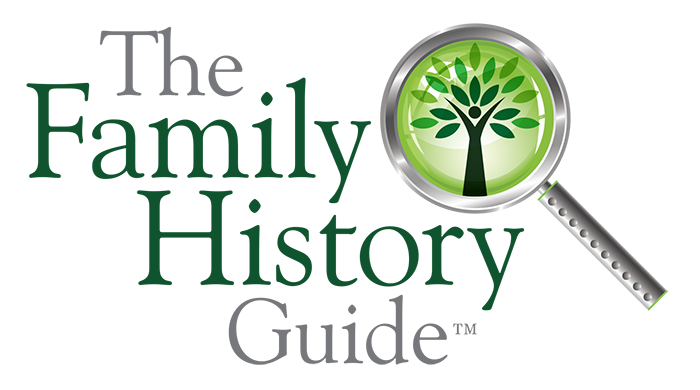 Media
© 2023 The Family History Guide Association – All rights reserved.
[Speaker Notes: *In the Social Media menu, show Catholic and Protestant resources. 

There are also resources for Latter-day Saints, including the Weekly Family History Activities that correlate to the Come, Follow Me study lessons.]
COUNTRIESCountries Menu
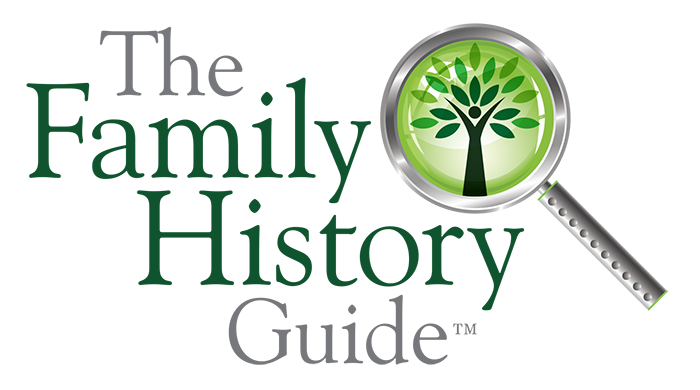 Countries
© 2023 The Family History Guide Association – All rights reserved.
[Speaker Notes: *Open the Countries menu and click a region in it, such as British Isles. 

*Select a country and briefly show one or two Goals in the country page.]
All Countries
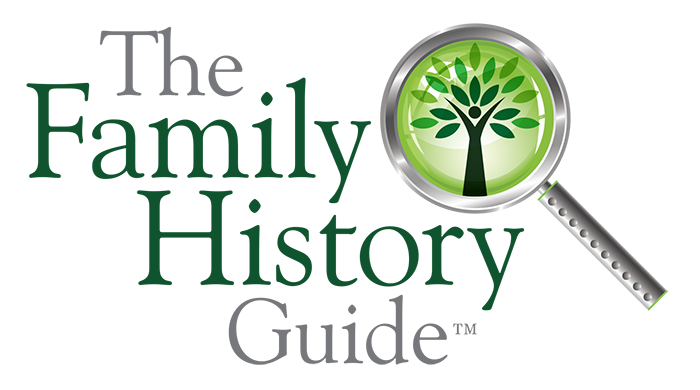 Countries
© 2023 The Family History Guide Association – All rights reserved.
[Speaker Notes: *Click a country of your choice on the page and show a Goal or two from the top menu.]
More Countries
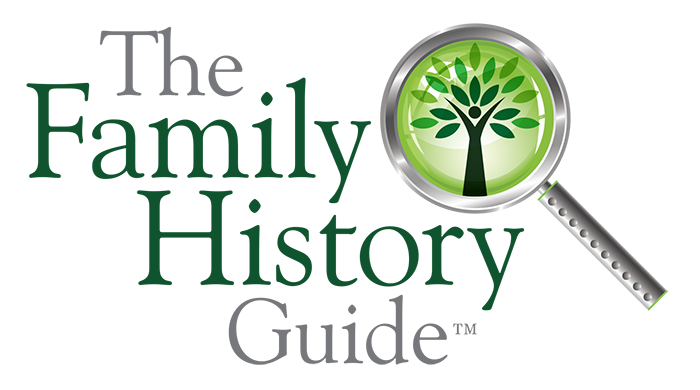 Countries
36: Ethnic Research
© 2023 The Family History Guide Association – All rights reserved.
[Speaker Notes: *Open the All Countries page and scroll down to the More Countries link. These are countries with limited genealogical information.

*Open the link and describe the legend for world regions.

*Open a sample country, such as Aruba, and scroll down a bit.]
Ethnic Research
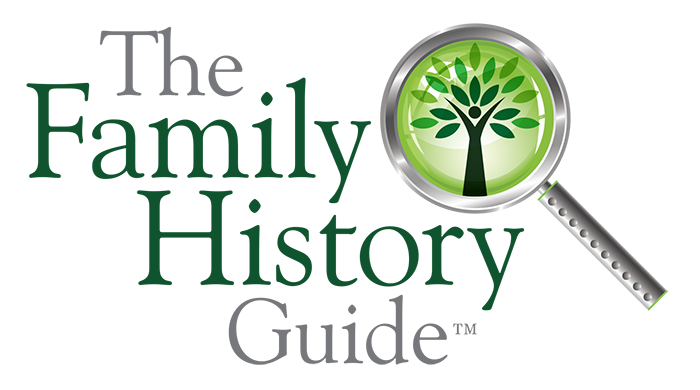 Countries
© 2023 The Family History Guide Association – All rights reserved.
[Speaker Notes: *At the bottom of the Countries menu, click Ethnic and read the entries in the sub-menu.

*Choose an ethnic group and visit a couple of Goal pages.]
Countries KB
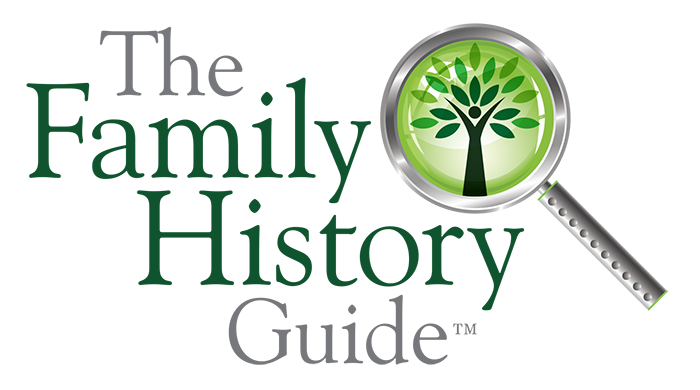 Countries
© 2023 The Family History Guide Association – All rights reserved.
[Speaker Notes: *At the bottom of the Countries menu, select Countries KB. 

This is similar to the U.S. / General Knowledgebase, except it’s for country pages.

*Select a country from the list at the top and open a few of the links.]
United States Page
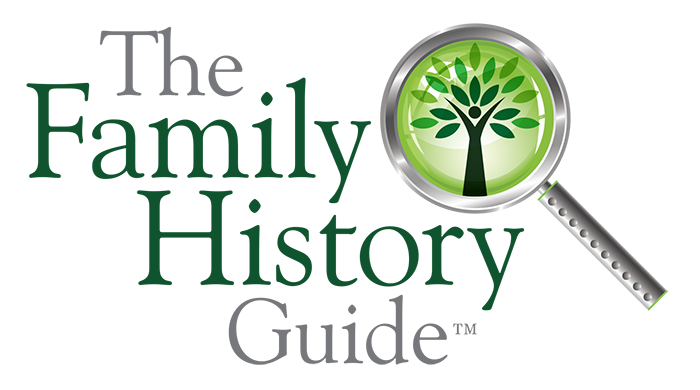 Countries/U.S.
© 2023 The Family History Guide Association – All rights reserved.
[Speaker Notes: *In the Countries menu, open the United States page. 

This page has so much info that the Goals are divided into sections, A through F.

*Choose one or two Goals to browse through, such as C2: Census by Decade and E2: Military by Conflict.]
U.S. State Pages
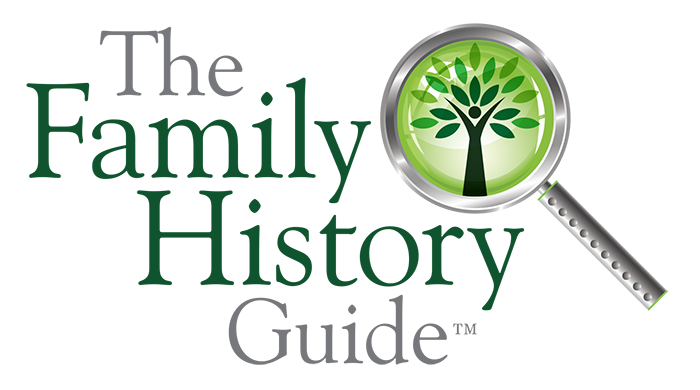 Countries/U.S./States
© 2023 The Family History Guide Association – All rights reserved.
[Speaker Notes: *In the U.S. page, links to all 50 states plus D.C. and Puerto Rico are available just below the Statue of Liberty picture.

*Choose a state relevant to the audience and open its page.]
County Links
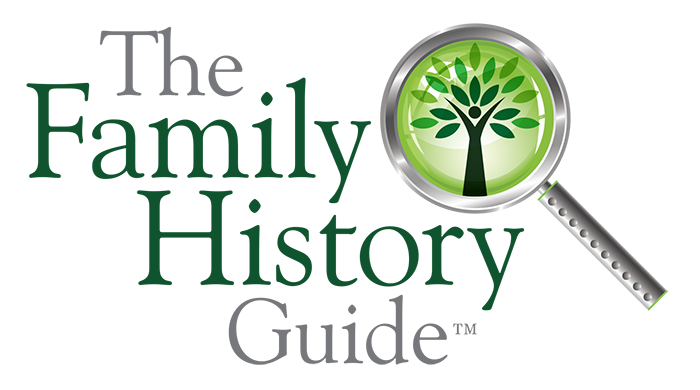 Countries/U.S./States
© 2023 The Family History Guide Association – All rights reserved.
[Speaker Notes: *Go to the bottom of the current state page to see the county links.

*Explain the legend.

*Choose a county and show the FamilySearch and Linkpendium links.]
QUIKLinks
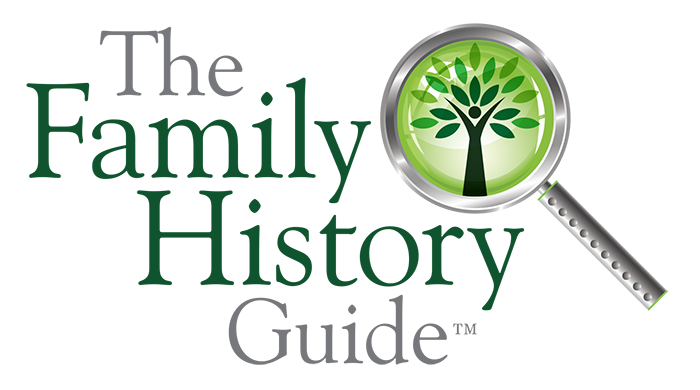 Countries/U.S./States
© 2023 The Family History Guide Association – All rights reserved.
[Speaker Notes: *In the current state page, go to Goal 3: Vital Records.

QUIKLinks take you directly to a search screen for record collections, without having to navigate through the Partner website. QUIKLinks are available where the lightning bolt icon is shown.

*Scroll down to the Marriage Choice and demonstrate several of the QUIKLinks. (Show just the search screens; don’t do the actual searches.)

When you read articles or watch videos and learn about the research topic, QUIKLinks help you get started searching for records faster and easier.]
England, Canada, Australia
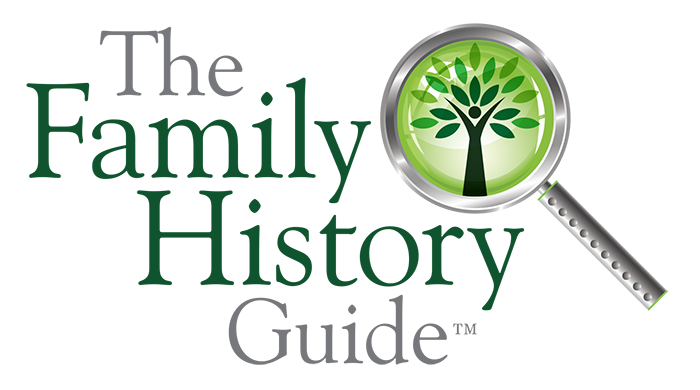 Countries
46: Vault
© 2023 The Family History Guide Association – All rights reserved.
[Speaker Notes: *Open the England country page and show the list of county links (below the large picture); then select a county page.

*Do the same for a Canadian province.

*Do the same for an Australian state.]
Vault
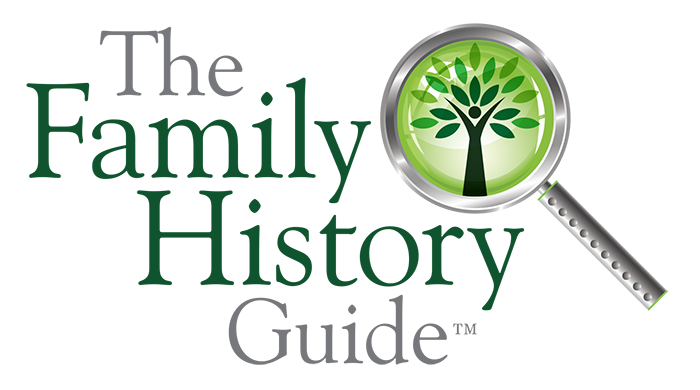 Vault
© 2023 The Family History Guide Association – All rights reserved.
[Speaker Notes: *Open the Vault.

The Vault has links to additional articles and videos now included in the main part of The Family History Guide. The extra articles and videos are included in the Vault so the main part is not overloaded with resources.

*Select a Vault category at the top of the page and scroll through the video/article entries.

*Find a Main link and click it to show how the Vault topic connects to the main part of the website.

*Click the Vault link in the main part to return to the Vault.]
Online Tracker
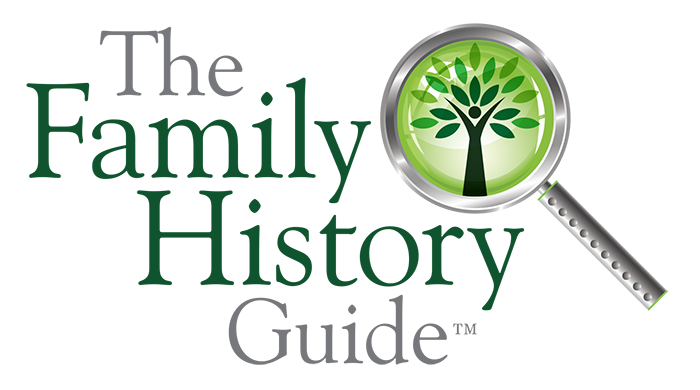 Tracker
© 2023 The Family History Guide Association – All rights reserved.
[Speaker Notes: The Online Tracker is the only part of The Family History Guide that requires a username and password. This is necessary to store your learning information in a secure database.

*Open the Online Tracker.

If you don’t have an account, you first need to click Register and create one.

*Log in with your Online Tracker account.

All the Projects are listed on the main Tracker screen.

*Select FamilySearch Project 1 as an example.

All the Goals and Choices are visible on the left. You can type notes about what you are learning in the Notes section.

*Demonstrate the use of the slider bars.

“Good” and “Proficient” levels are determined by the Exercises back in the Choices for the Project.

All changes are automatically saved, and the “Last Updated” field is set when you refresh the screen.]
Resource Stars
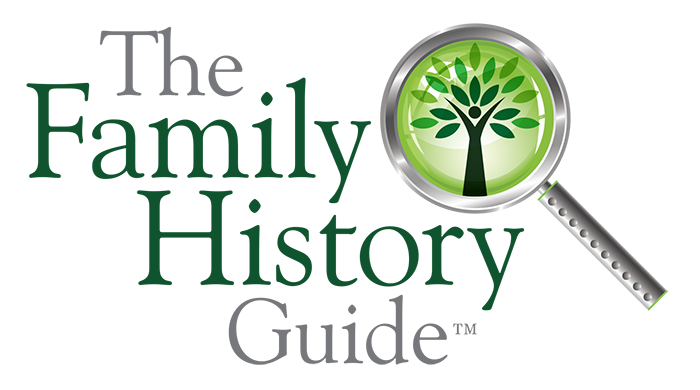 Tracker
© 2023 The Family History Guide Association – All rights reserved.
[Speaker Notes: *In the Online Tracker, click Stars in the header area.

The Stars report shows a list of all the articles you have read and all the videos you have watched in The Family History Guide.

*Go to FamilySearch Project 1 and mark a star for an article or video.

When you have logged in to the Online Tracker, you can mark stars. They will stay marked until you click the stars again to unmark them.]
Trainers Menu
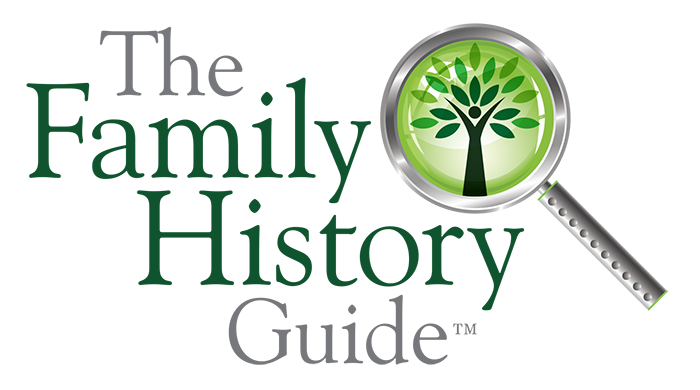 Trainers
© 2023 The Family History Guide Association – All rights reserved.
[Speaker Notes: Note: If no audience members are interested in doing family history training, you can skip this item.

*In the Trainers menu, click Class Outlines. These are customizable Google Slides files, one slide per file. They have links to the material in The Family History Guide, and speaker notes that can be used in the class presentation. You can prepare classes on a wide variety of topics, using the material in The Family History Guide. You don’t need to prepare separate slide decks and handouts; just teach by showing and explaining the steps, articles, and videos on the site.

*Briefly scroll down to show some of the Class Outlines and open one of them. Pull up on the short horizontal bar at the bottom of the slide, to increase the view of the speaker notes.]
Contact Us
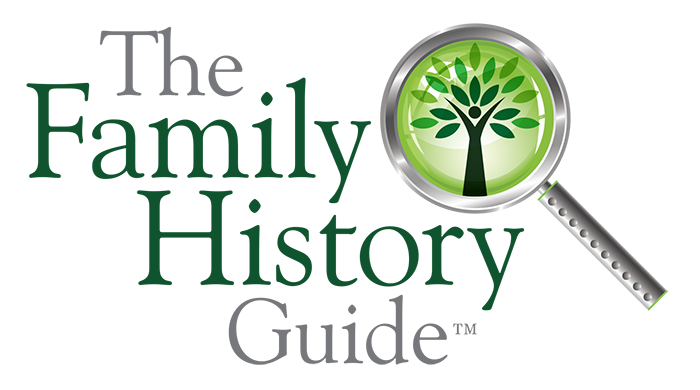 Misc.
© 2023 The Family History Guide Association – All rights reserved.
[Speaker Notes: *Open the Contact Us link in the Misc. menu and explain its purpose.]
Thanks for watching!Q&A is next …
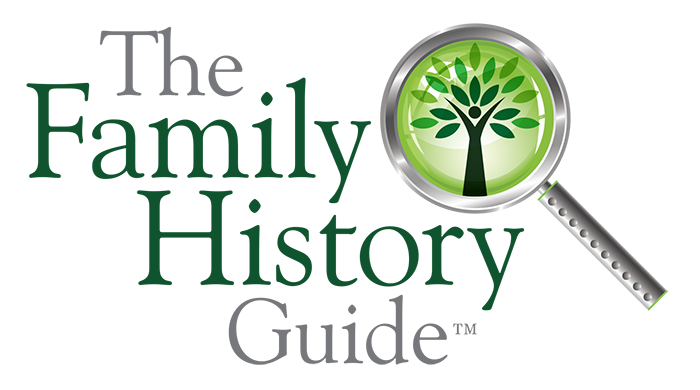 © 2023 The Family History Guide Association – All rights reserved.
[Speaker Notes: You can do a brief Q&A session if desired. Unanswered questions can be referred to The Family History Guide website via the Contact Us link.]